Today
Review monosaccharides
	glucose
	fructose
Disasaccharide
	sucrose (glucose+fructose)
Polysaccharacides
	cellulose
	amylose
	amylopectin
	glycogen
	chitin
Carbohydrates
Compounds with the empirical formula (C H2O)n where n > 2
Aldehyde or ketone derivatives of polyhydroxyl alcohols

- consist only of carbon, hydrogen, and oxygen,
with a hydrogen:oxygen atom ratio of 2:1
(but can be modified)

monosaccharide: 1 sugar (aldose or ketose) 
disaccharide: 2 sugars	
oligosaccharide: 3-10 sugars 
polysaccharide: >10

suffix -ose: glucose, sucrose (table sugar), lactose (milk), cellulose.

Used for
storage of energy (e.g., starch and glycogen)
structure 
coenzymes 
nucleic acid backbone
chemical markers (for cell recognition)
b-D-glucose
Monosaccharides
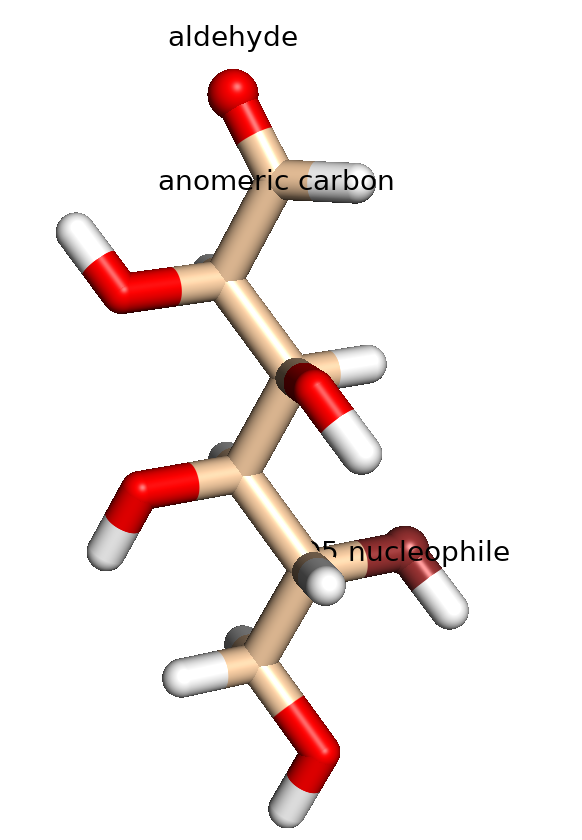 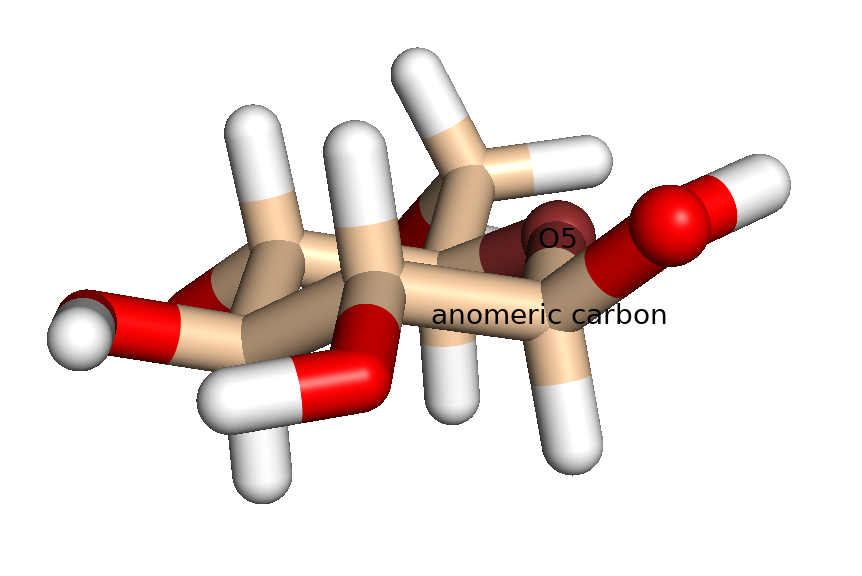 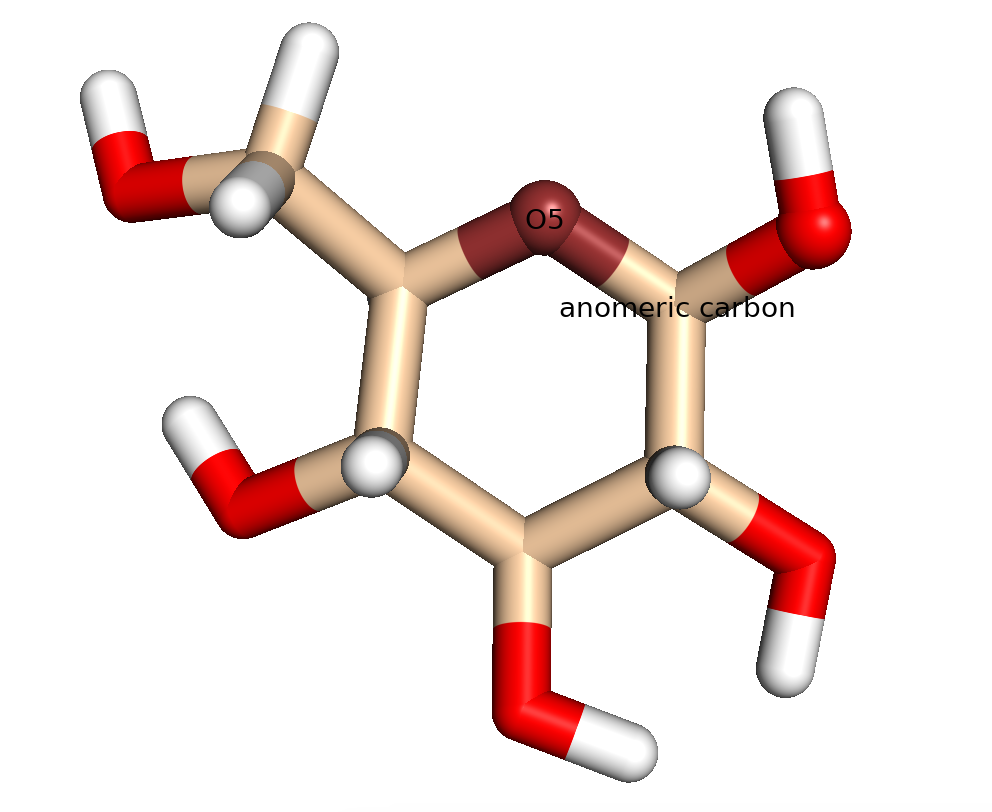 D-fructose
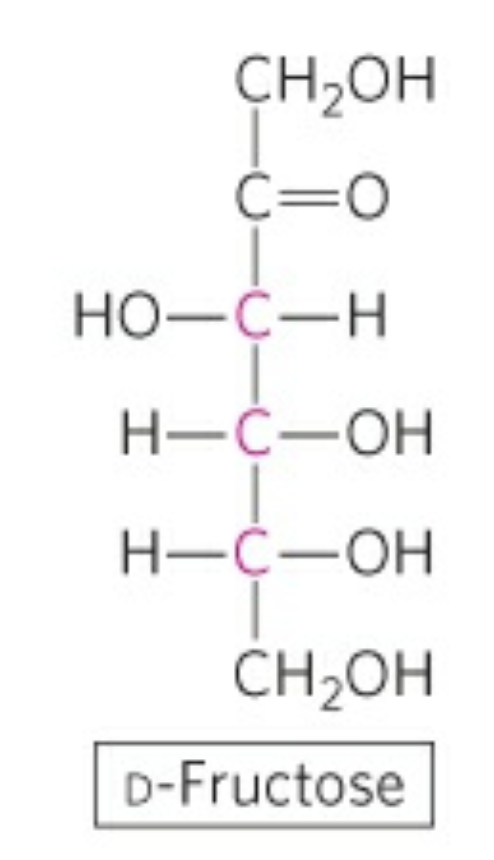 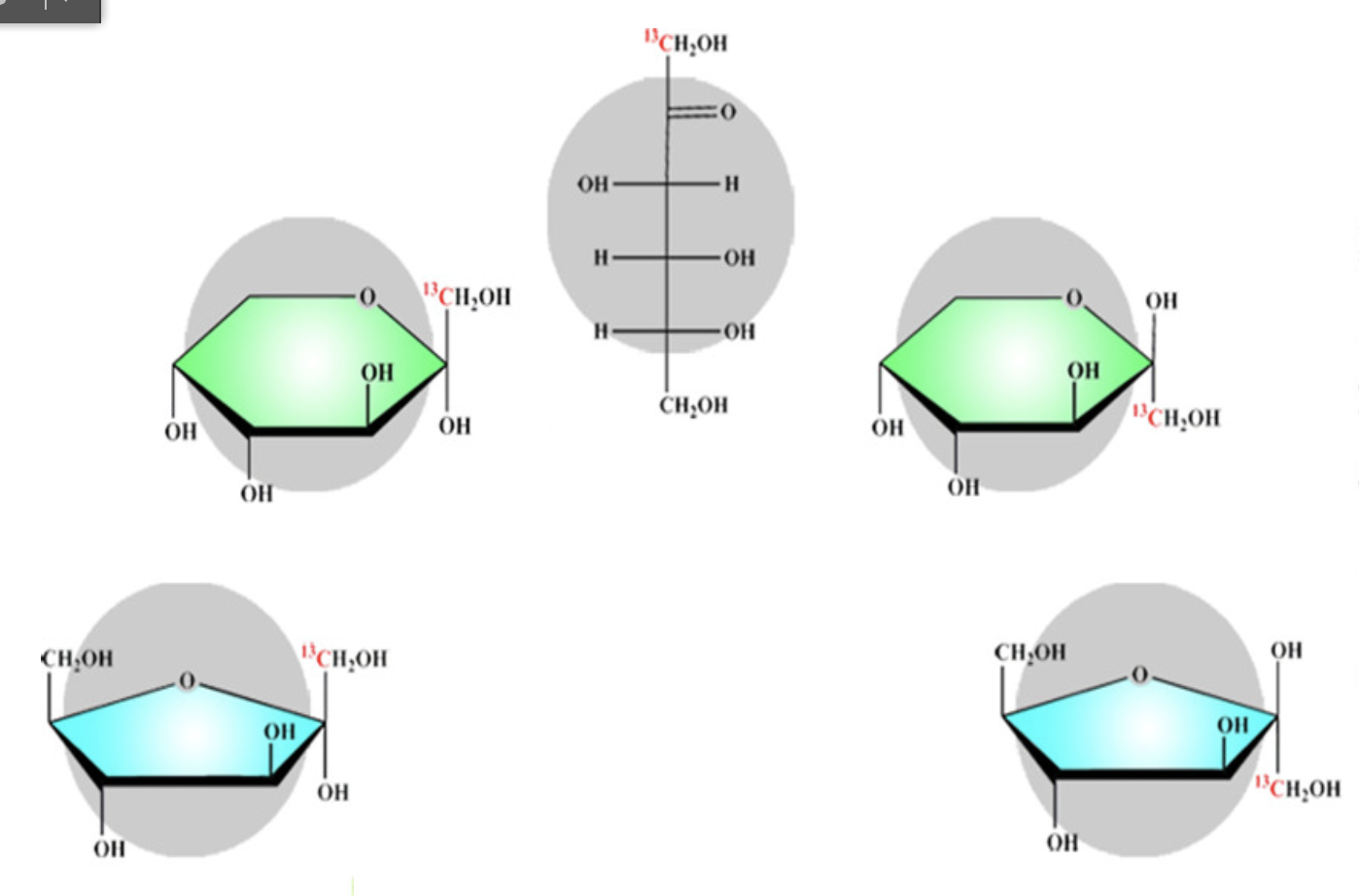 Furanose	   Linear	Pyranose
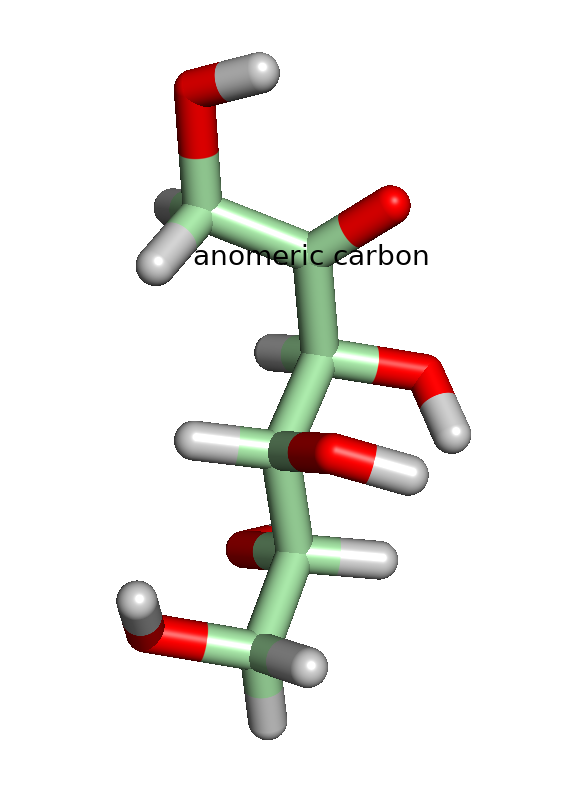 b-D-fructose (furan)
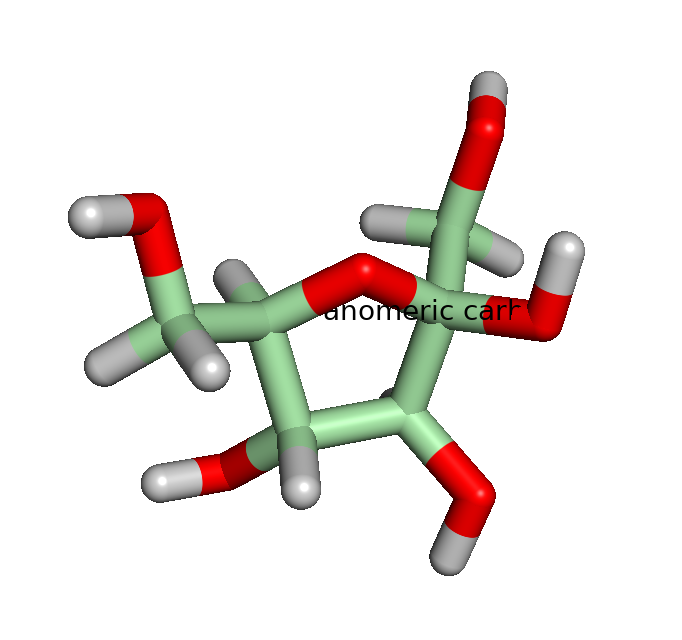 Disaccharides
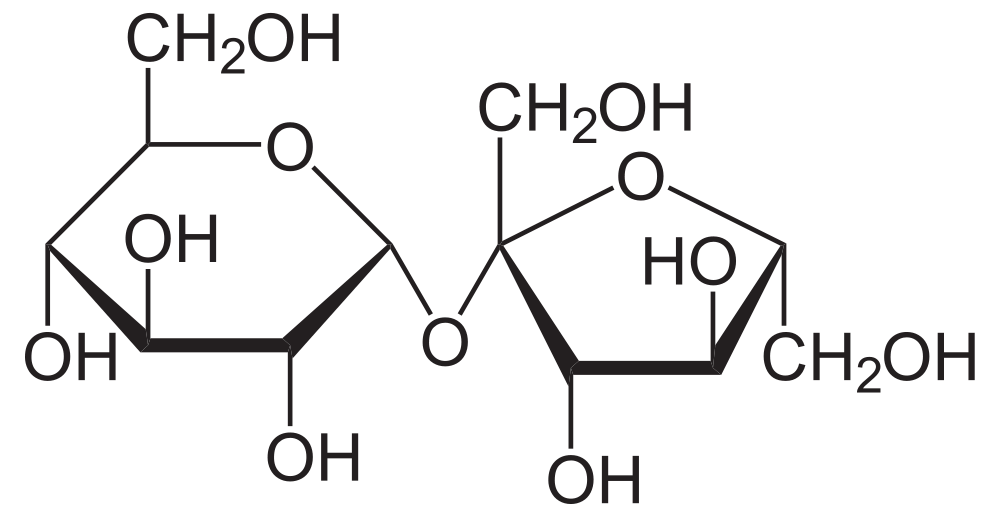 Sucrose: table sugar
	a disaccharide
	glucose+fructose

O-α-D-glucopyranosyl-(1→2)-β-D-fructofuranoside

pyran: 6-membered ring
furan: 5-membered ring

sucrose is broken down to monosaccharides by sucrase or isomaltase glycoside hydrolases, which are found in the membrane of the microvilli in the small intestine. The monosaccharides are readily absorbed into the bloodstream.
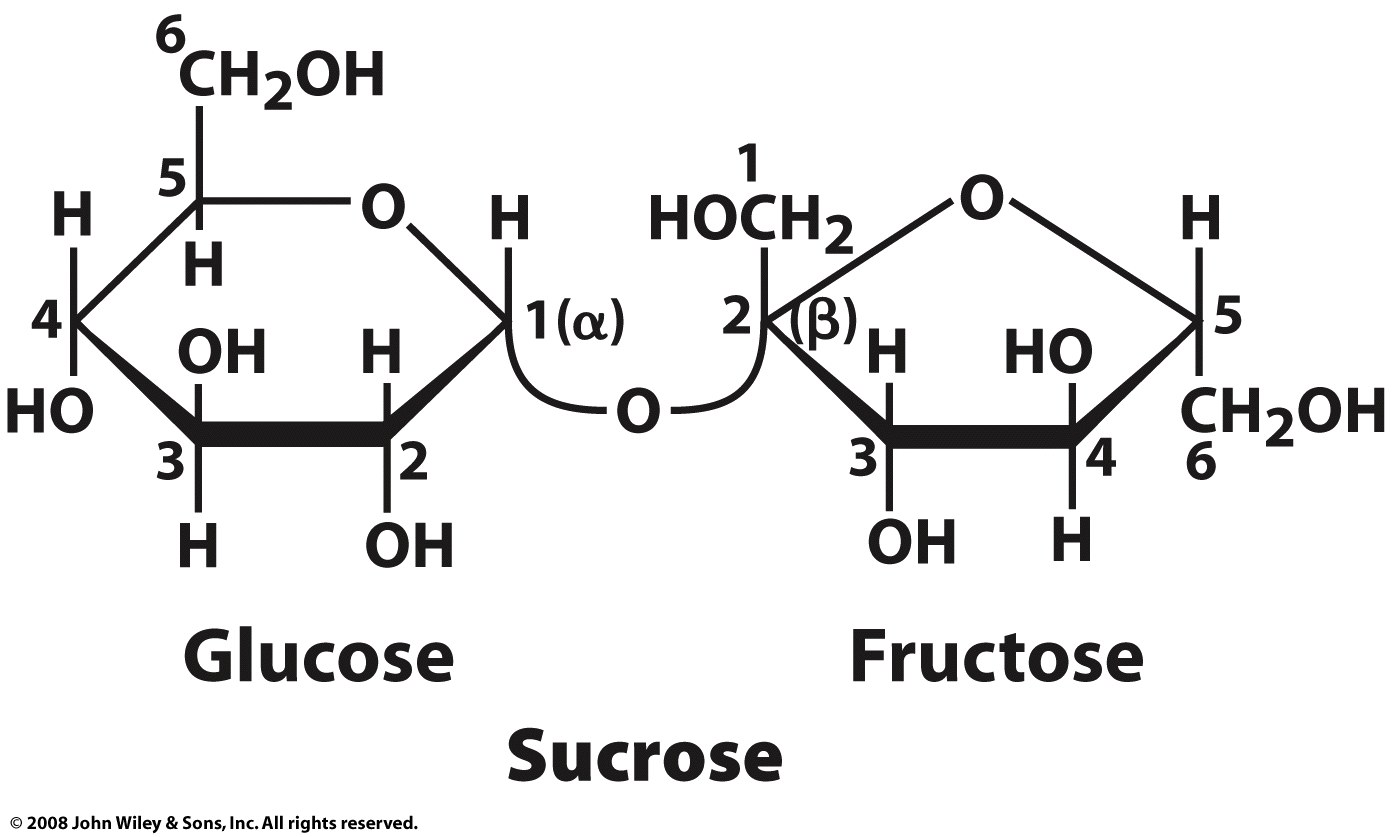 a => 1 OH is on the opposite side of the ring plane as CH2OH)
β => 1 OH is on the same side of the ring plane as CH2OH)
Disaccharides
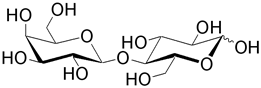 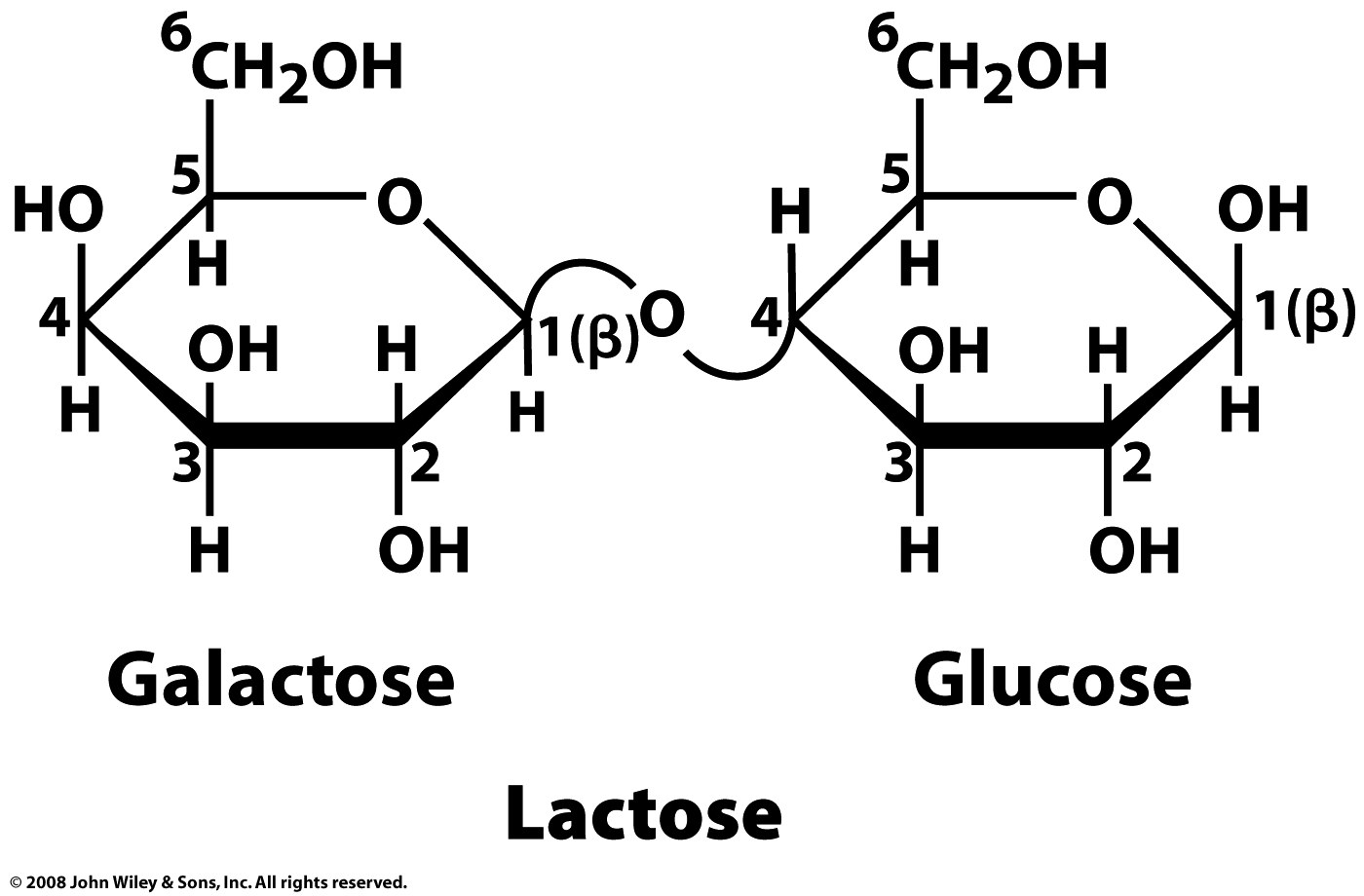 Polysaccharides
Cellulose
most common organic compound on our planet, 
insoluble in water and most organic solvents,
D Glucose linked by β(1→4)-glycosidic bonds
several hundred to over ten thousand linked D-glucose residues.
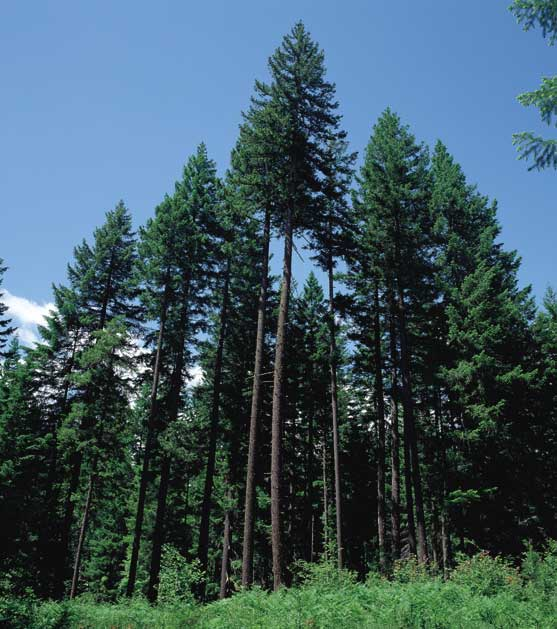 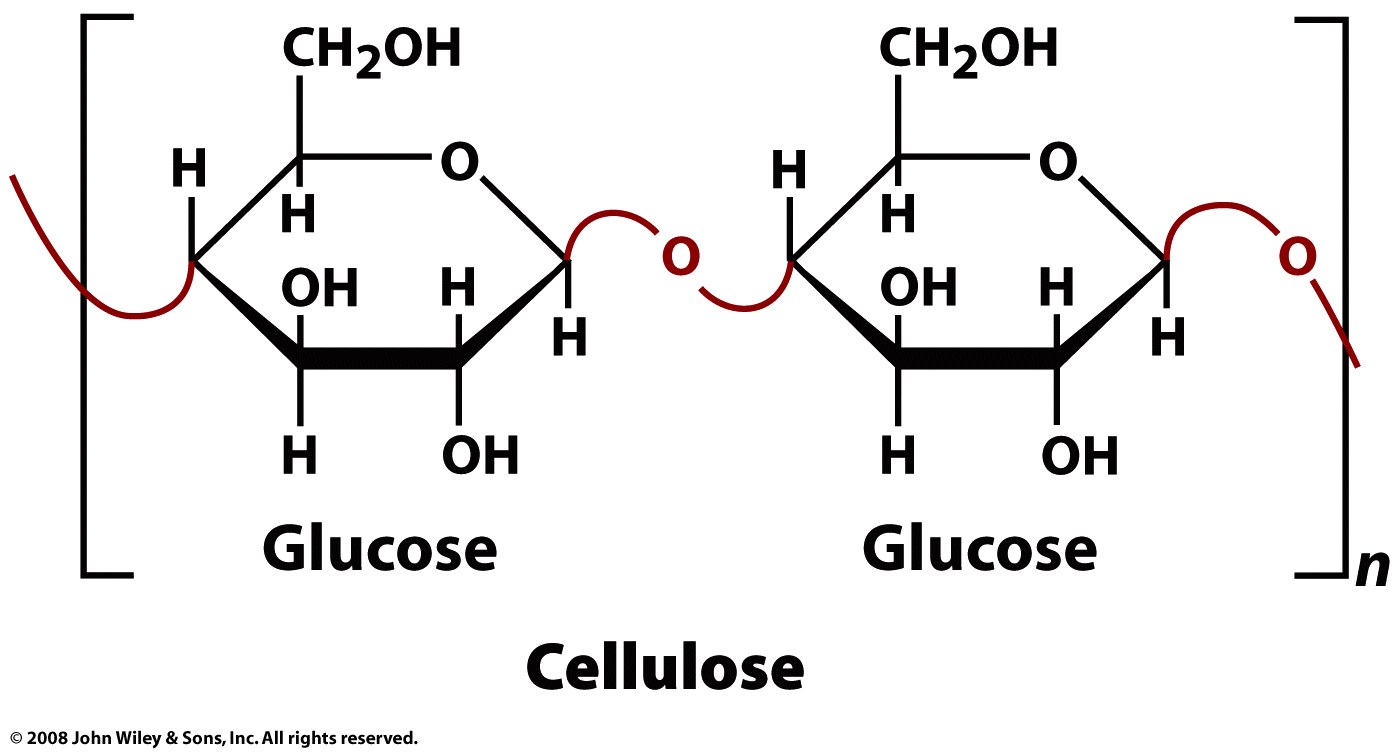 Page 229
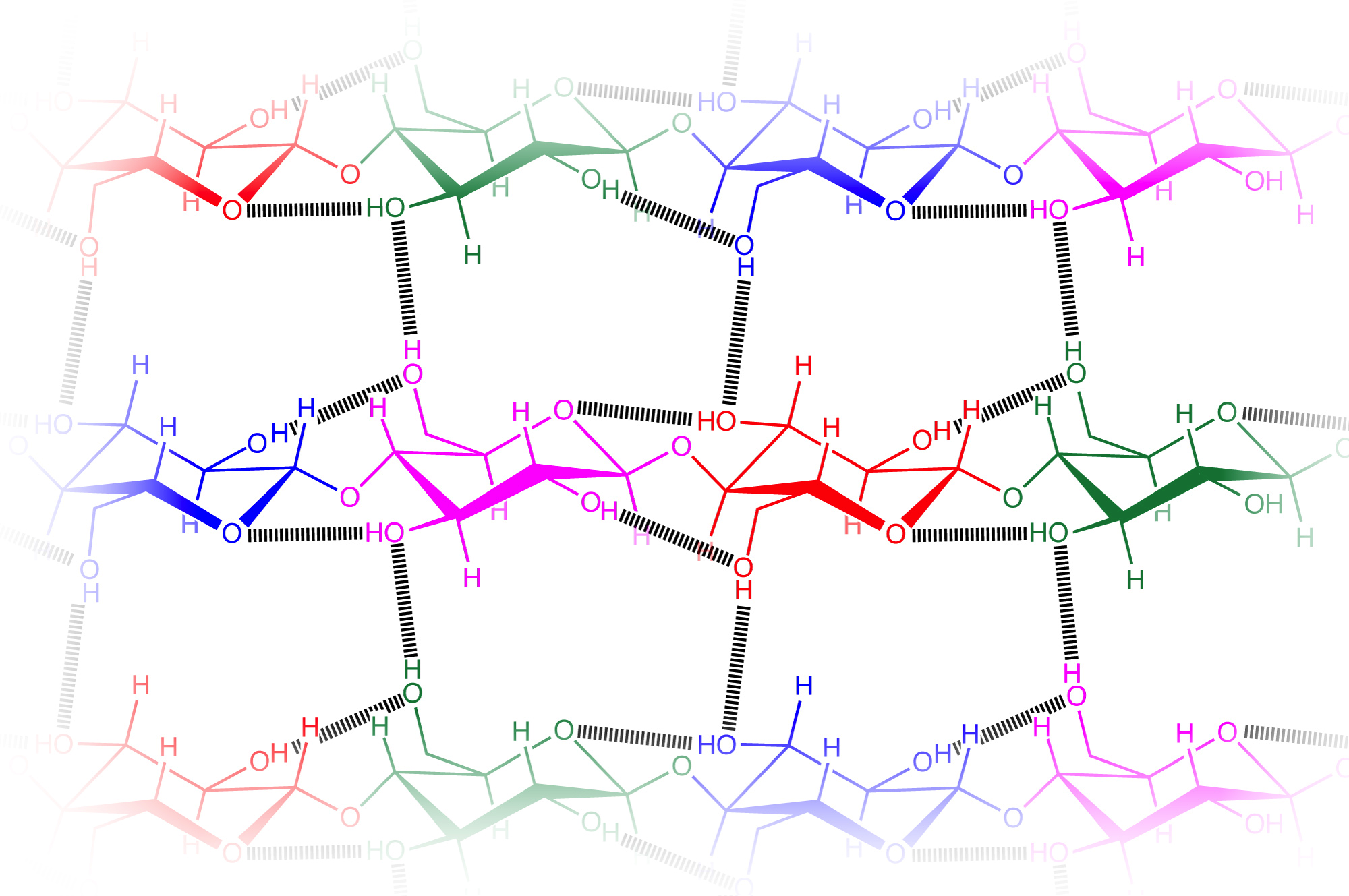 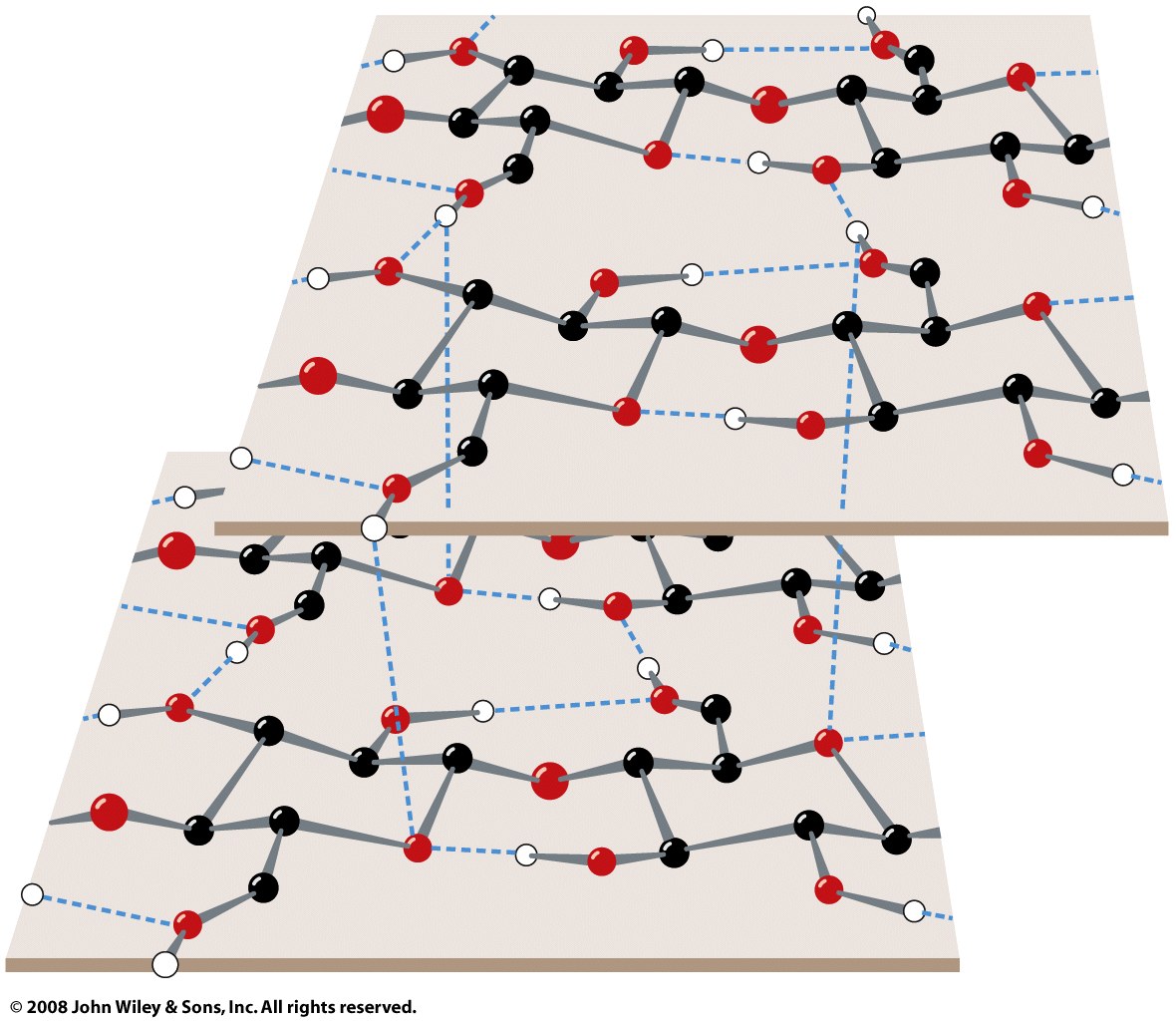 Figure 8-9
Amylose: linear a(1-4)-linked D-glucose
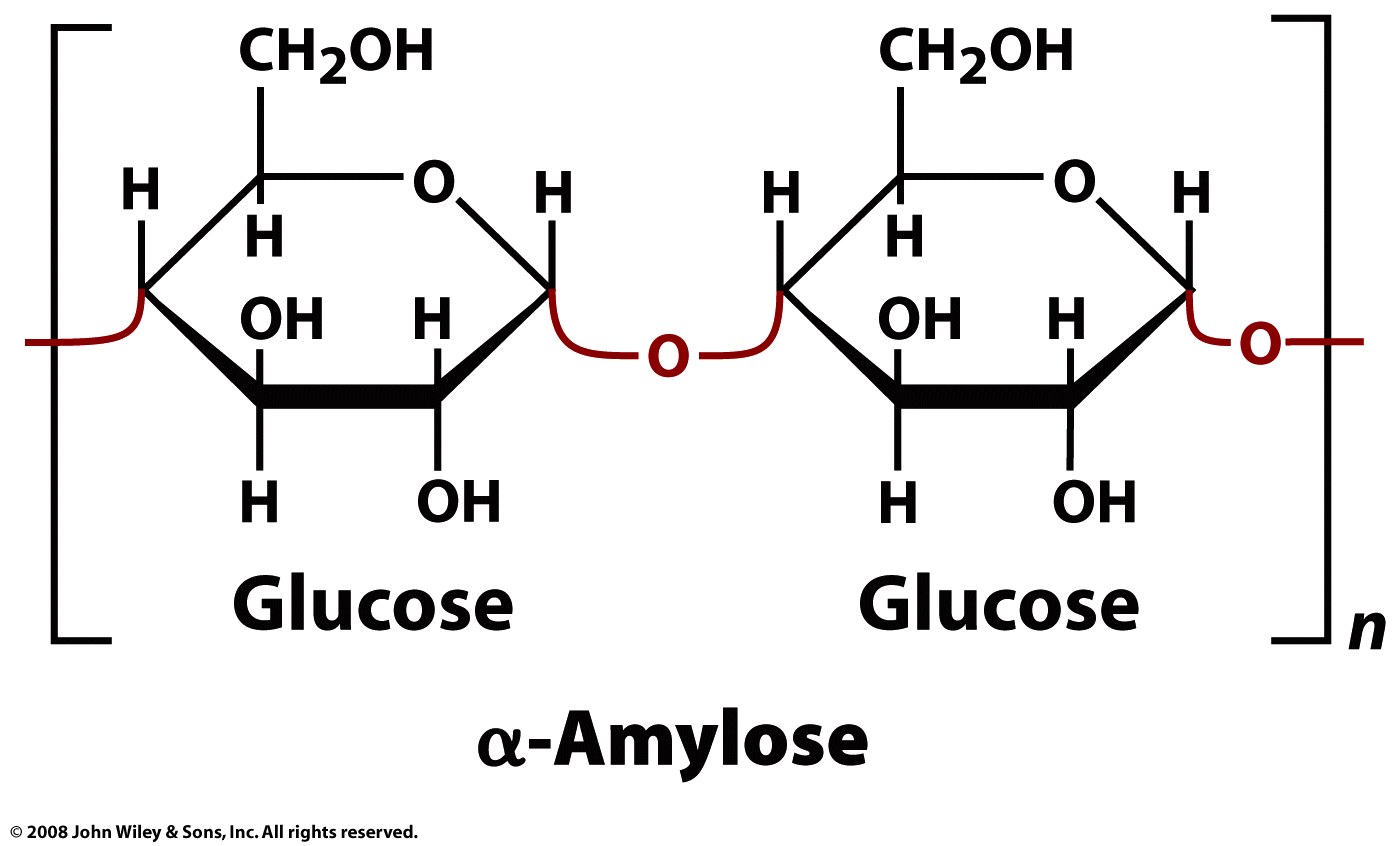 Page 230
a(1-4)-linked D-glucose polymers  form an irregular  left-handed helix. Polyerization reduces osmotic pressure (which is colligative effect).
Amylose: linear a(1-4)-linked D-glucose
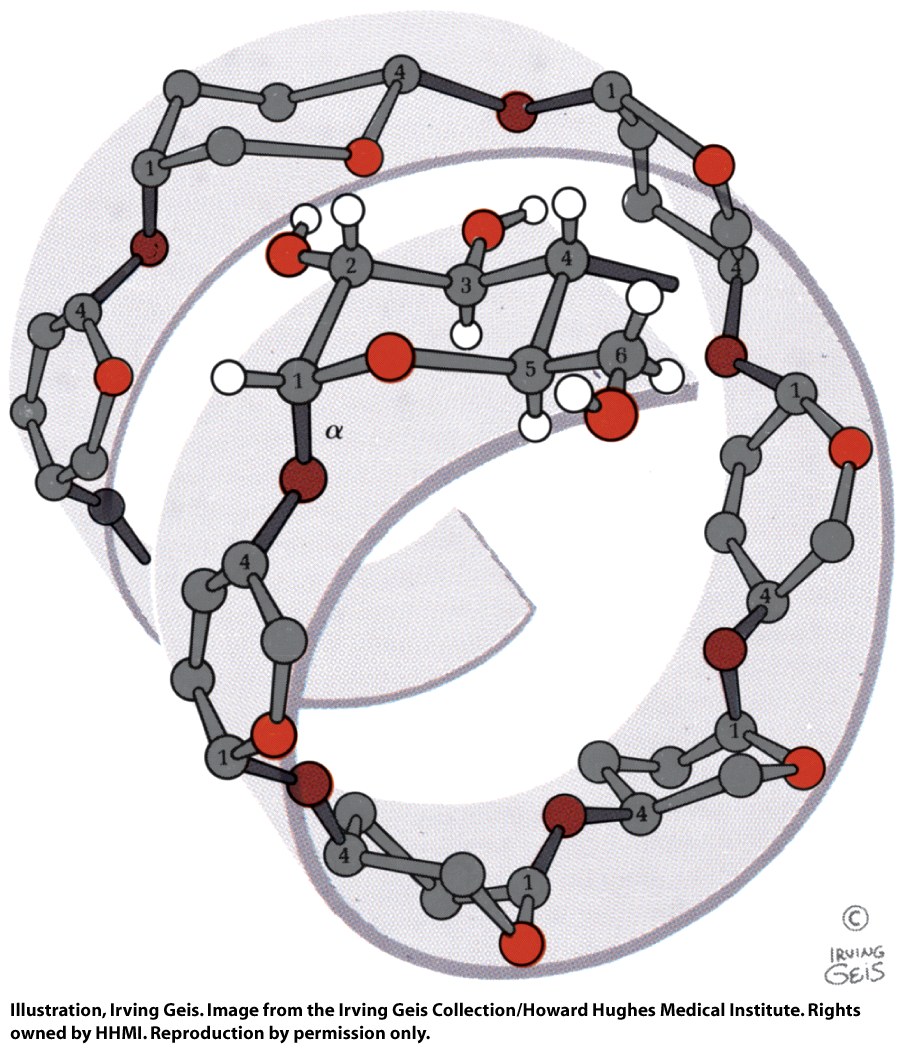 Figure 8-10
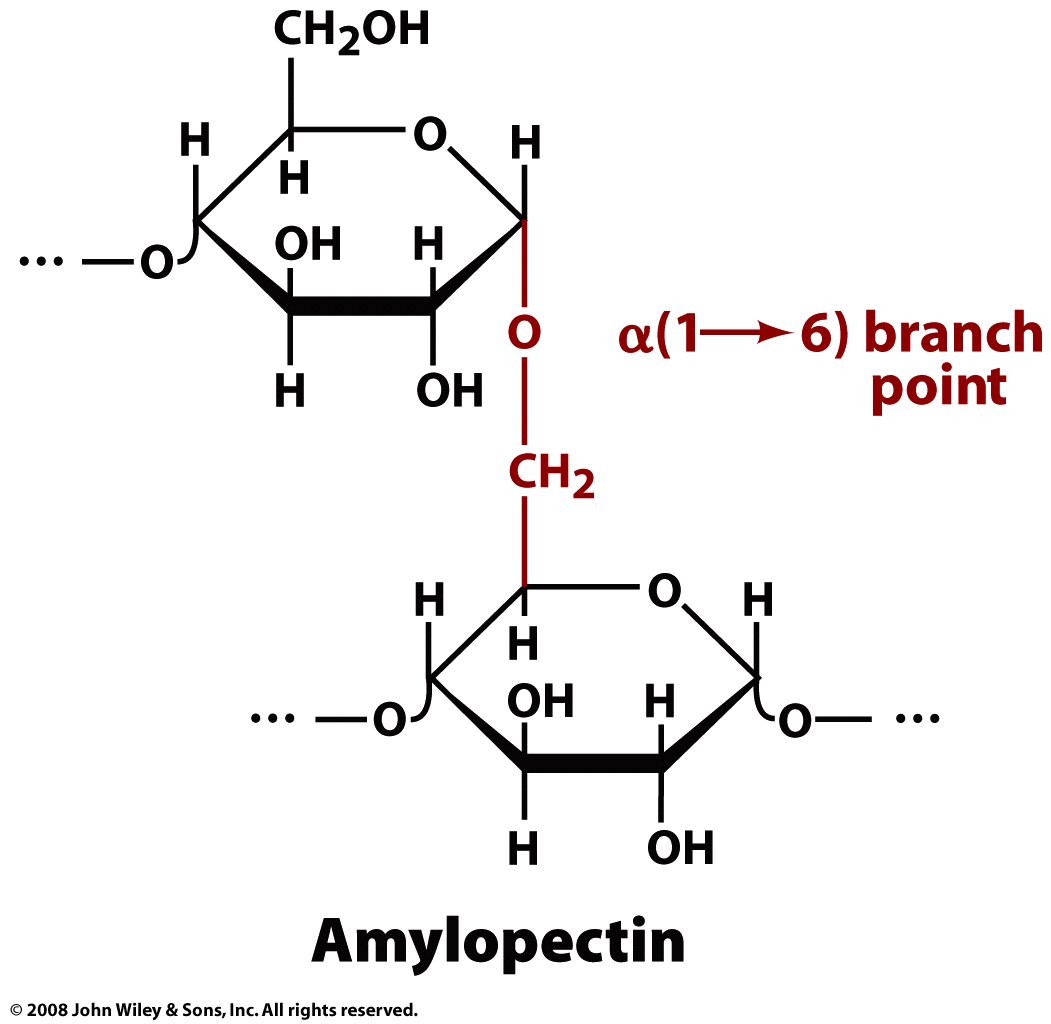 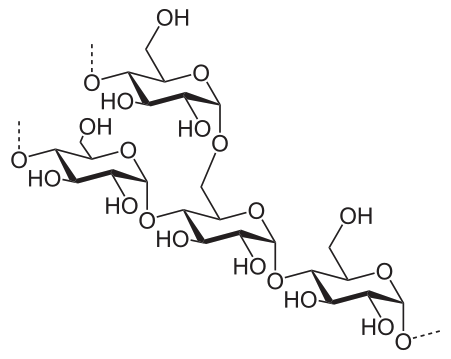 Amylopectice branches with α(1→6) bonds, every ~26 residues (glucoses).
Animals that eat plants (like us) produce the enzyme amylase, that hydrolyzes amylose.
Glycogen also branches with α(1→6) bonds, every ~10 residues.
Page 231
Your body stores chemical energy (glucose). This is a schematic 2-D cross-sectional view of glycogen. A core protein of glycogenin is surrounded by branches of glucose units. The entire globular granule may contain approximately 30,000 glucose units. Enzymes release glusose by chewing in from the ends.

This is from Wikipedia which apparently obtained it from E. Meléndez-Hevia, R. Meléndez and E. I. Canela (2000) "Glycogen Structure: an Evolutionary View", pp. 319–326 in Technological and Medical Implications of Metabolic Control Analysis (ed. A. Cornish-Bowden and M. L. Cárdenas), Kluwer Academic Publishers, Dordrecht
Glycogen
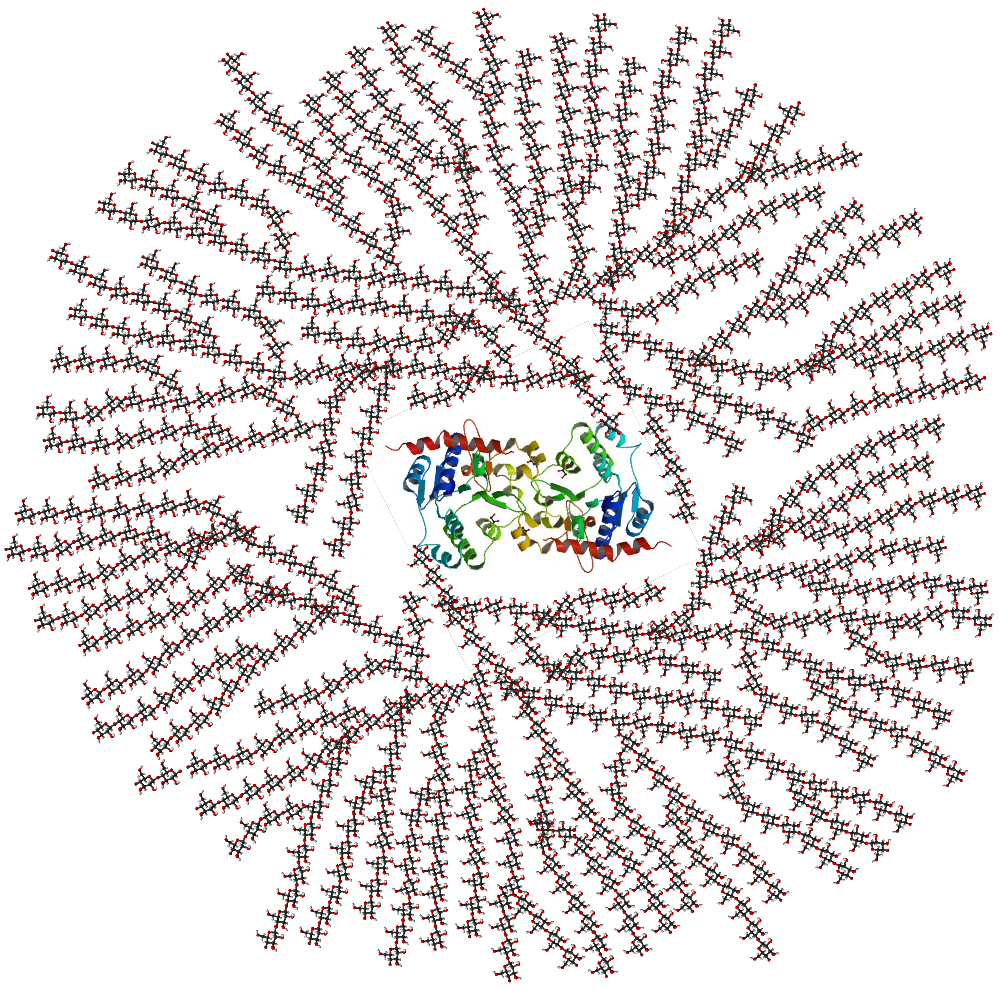 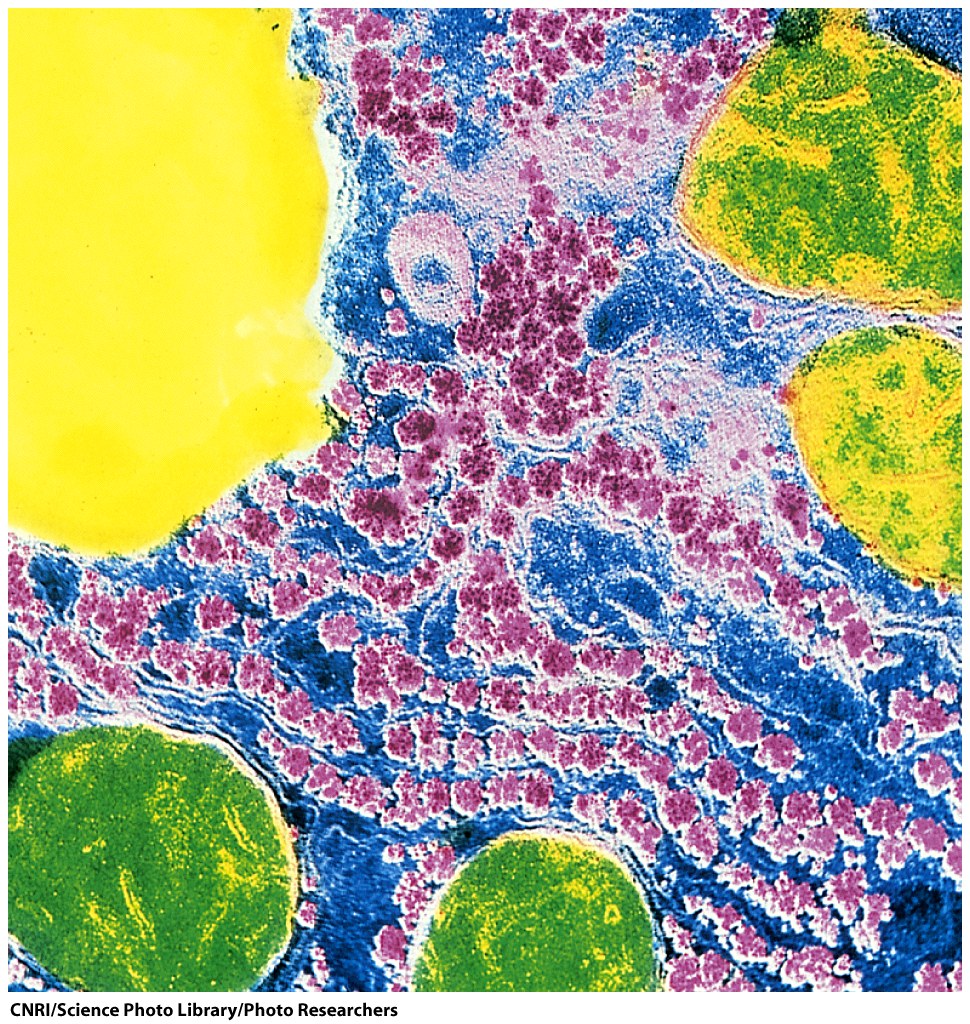 Glycogen granules in the liver (pink spheres).
Figure 8-11
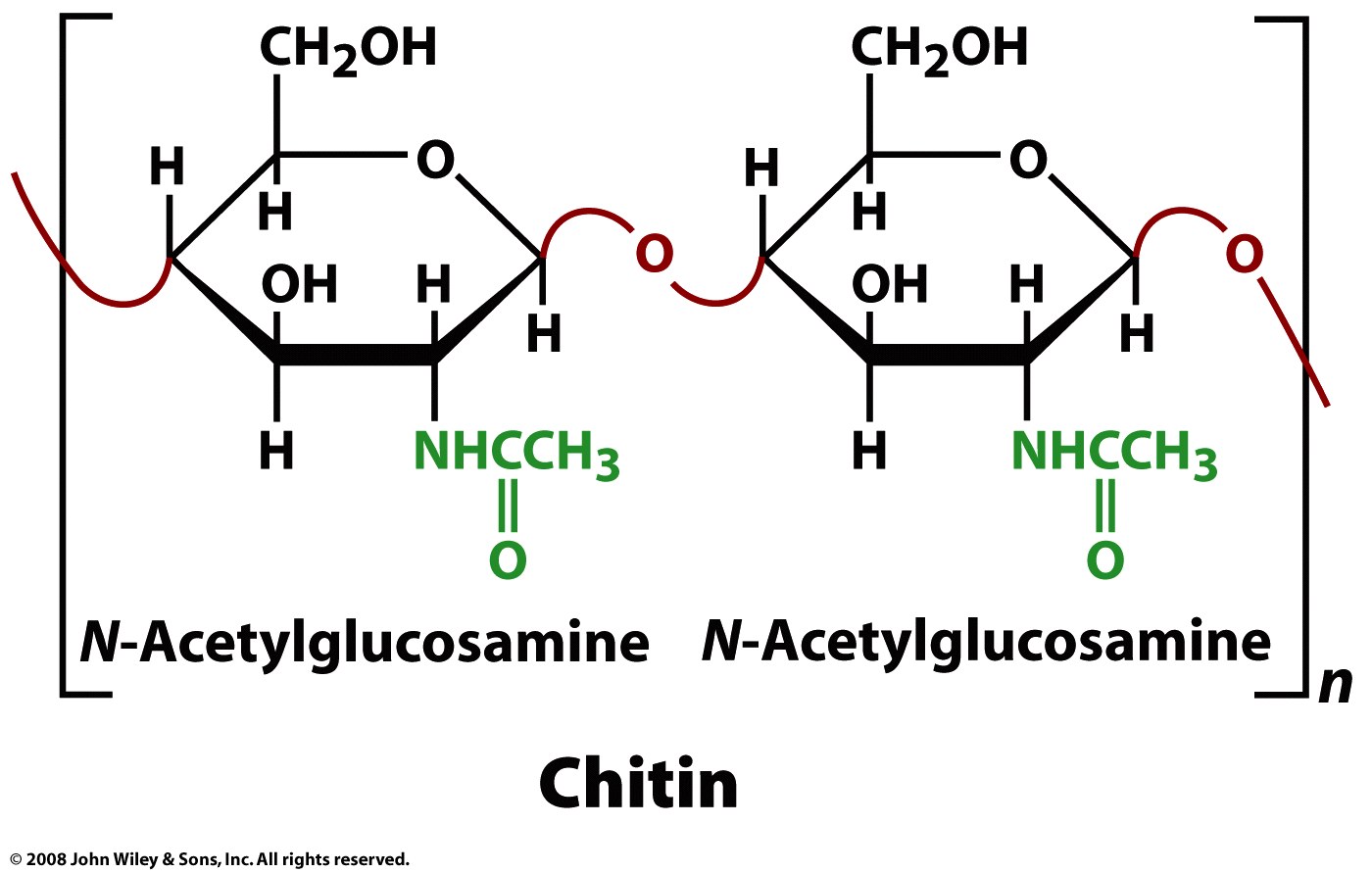 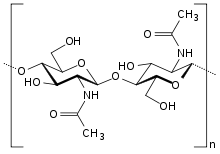 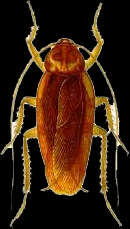 Same as cellulose except the 2-hydroxyl groups are replaced with acetyl amine (to give N-acetylglucosamine). 
Chitin is cellulose with one hydroxyl group on each sugar replaced with an acetyl amine group. 
Chitin is translucent and leathery. Modification and mineralization cause it to harden.
Glycosaminoglycans (GAGs)
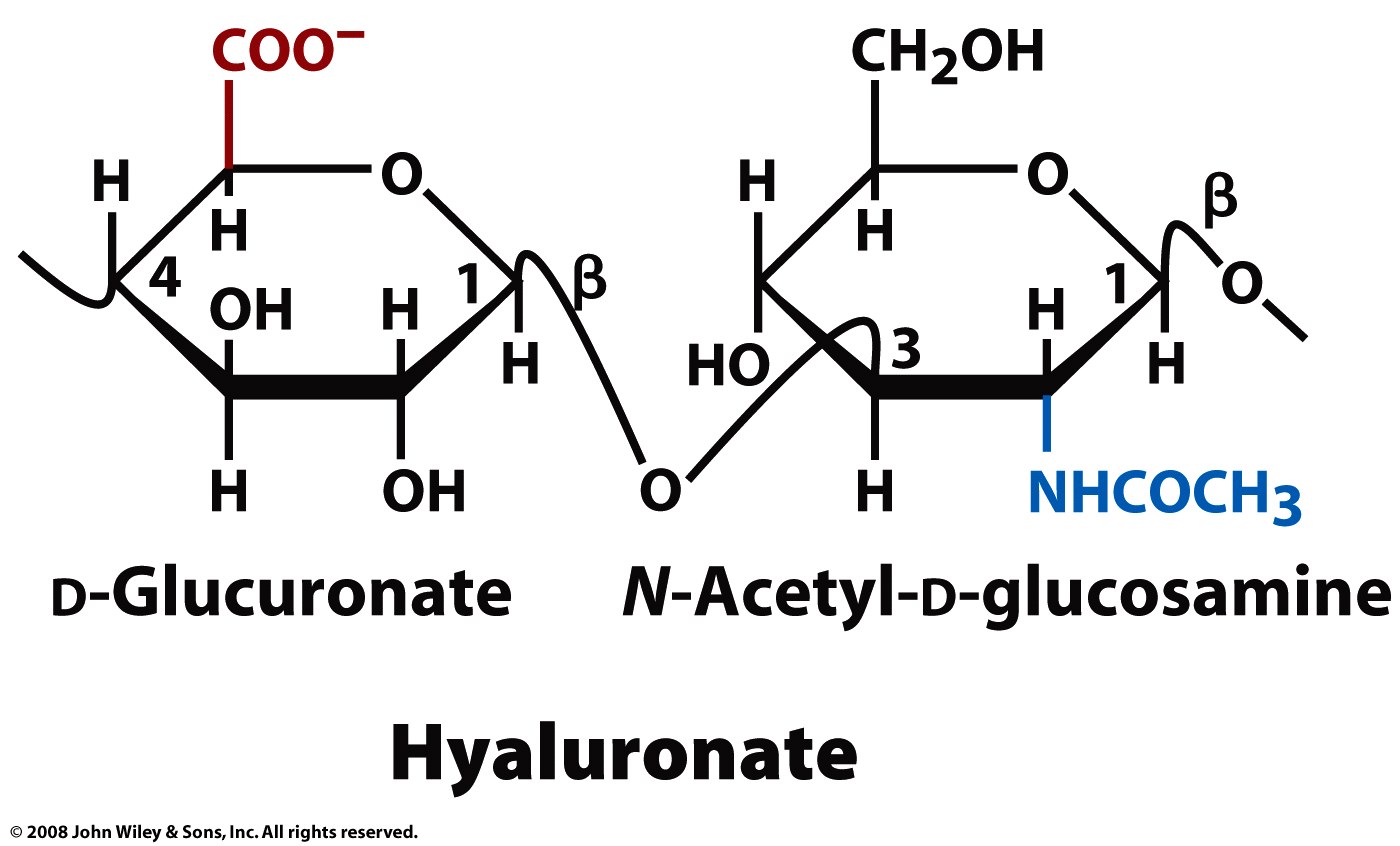 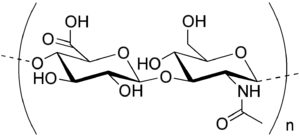 Hyaluronate – (D-glucuronic acid + D-N-acetylglucosamine, with alternating β-1,4 and β-1,3 linkages) found in connective, epithelial, and neural tissues. 
a component of cartilage, it coats each cell (chondrocyte),  
imbibes water contributes to the resilience of cartilage (resistance to compression), 
a major component of skin, 
lubricates joints. 
contributes to tissue hydrodynamics and movement,
rigid and extended, and can align under shear stress.
can have molecular weight reaching millions
Glycosaminoglycans (GAGs)
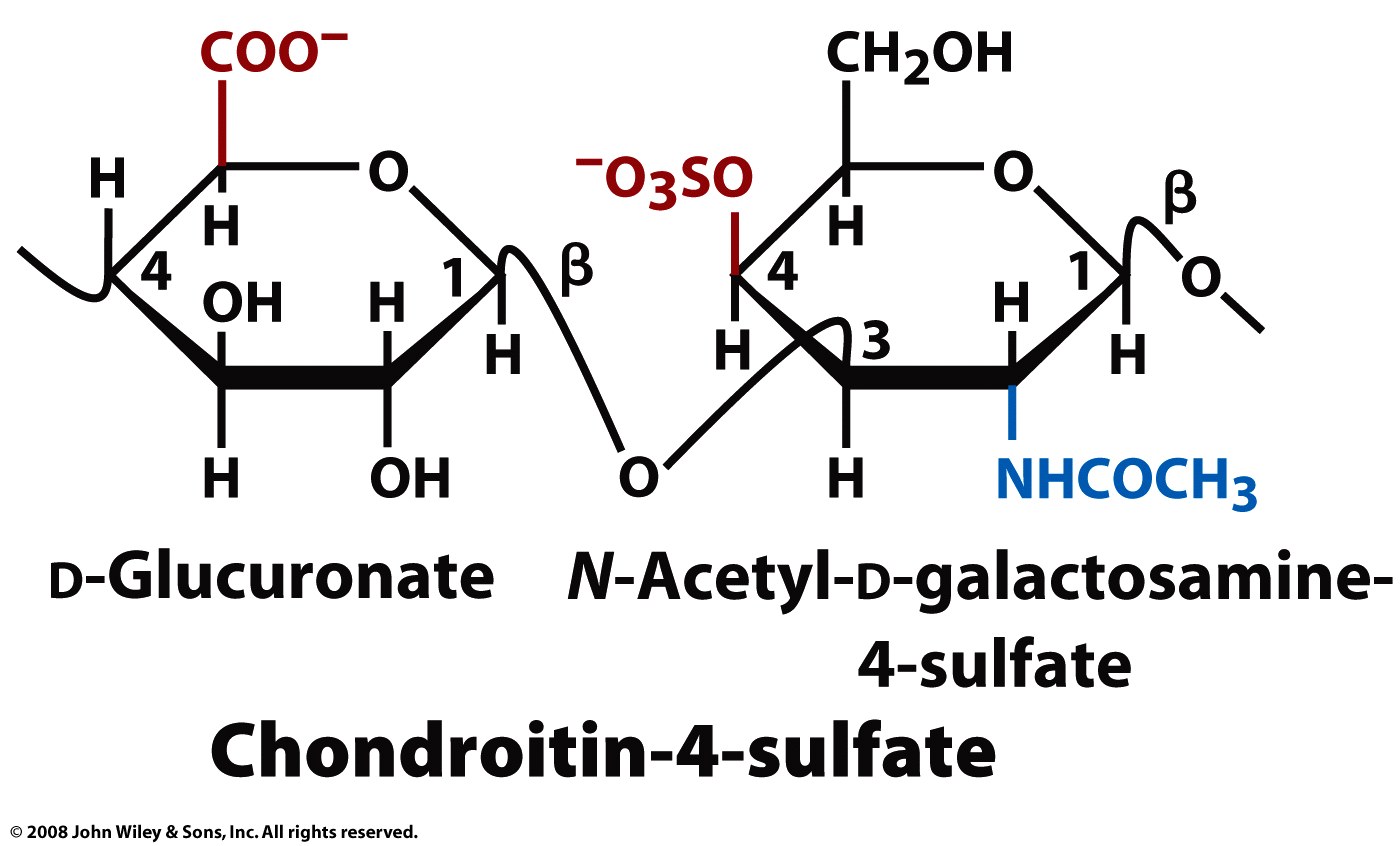 Sulfonated glucosaminoglycans
Chondroitin sulfate: Linear chain of alternating N-acetylgalactosamine and glucuronic acid - attached to protein. A component of cartilage that gives resistance to compression.
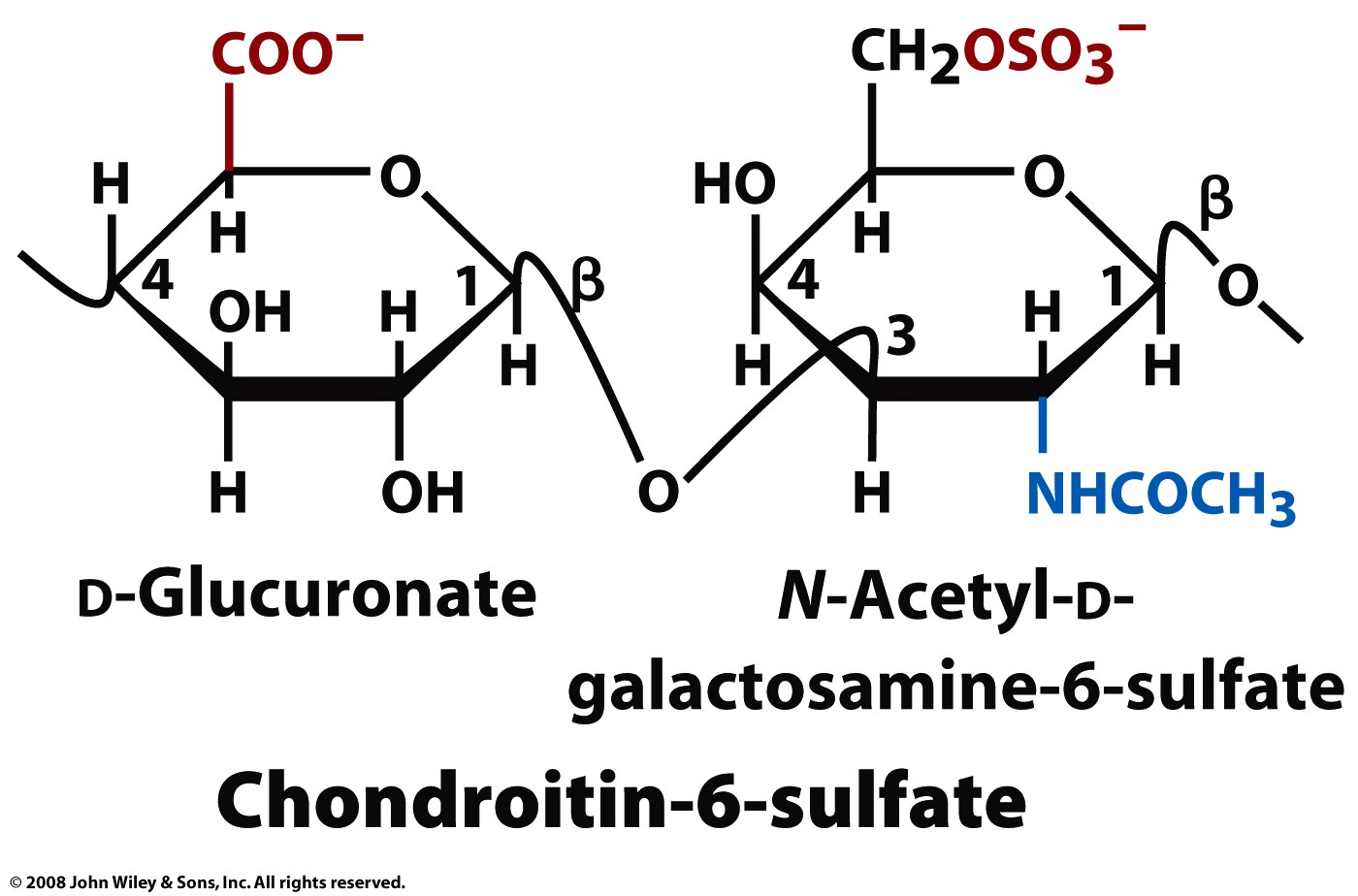 Figure 8-12 part 2
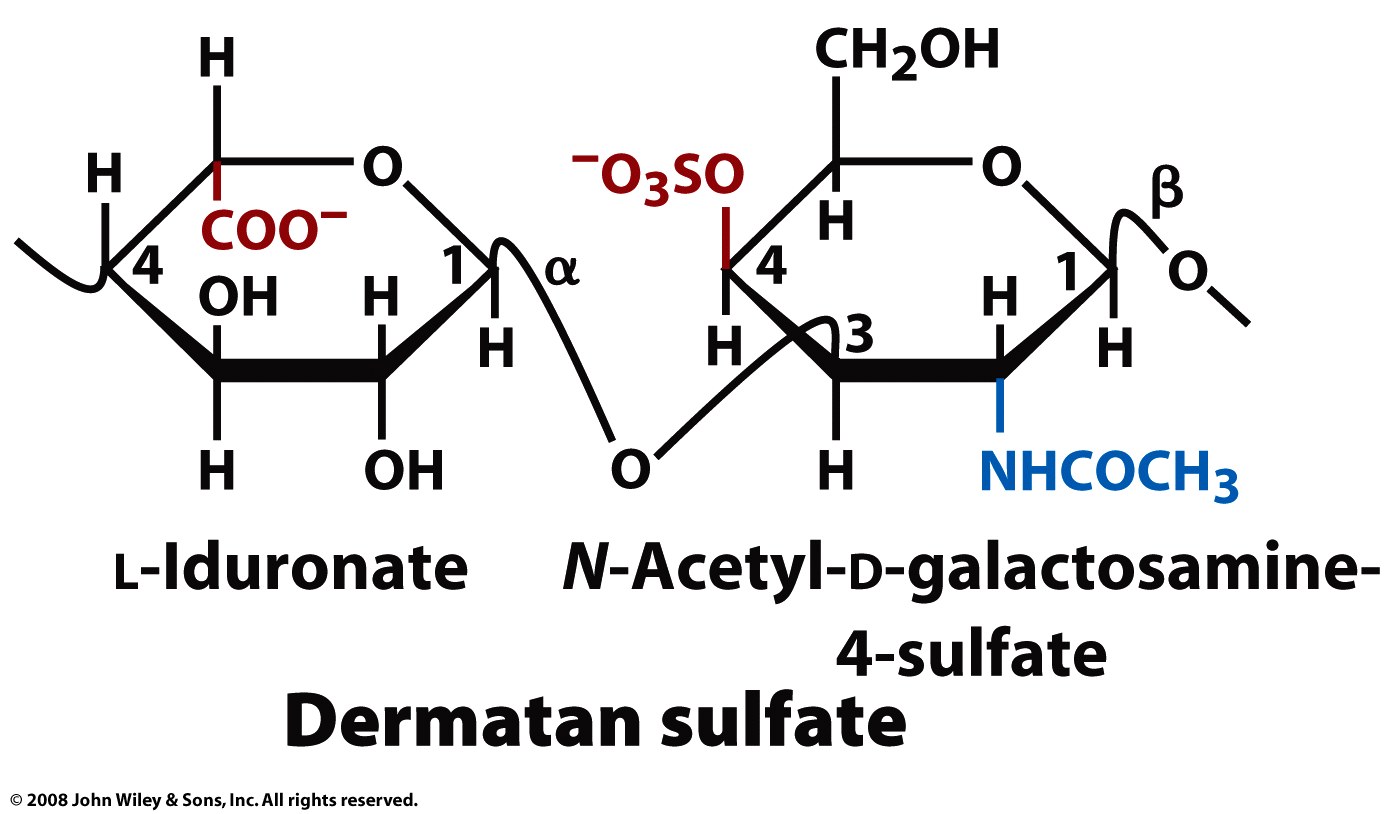 Heparin - a clotting inhibitor, has the highest negative charge density of any  biological macromolecule (except polypyrophosphate).

Dermatan Sulfate – function?

Keratan Sulfate – in joints, cornea, cartilage, and bone - can act as a cushion to absorb mechanical shock.
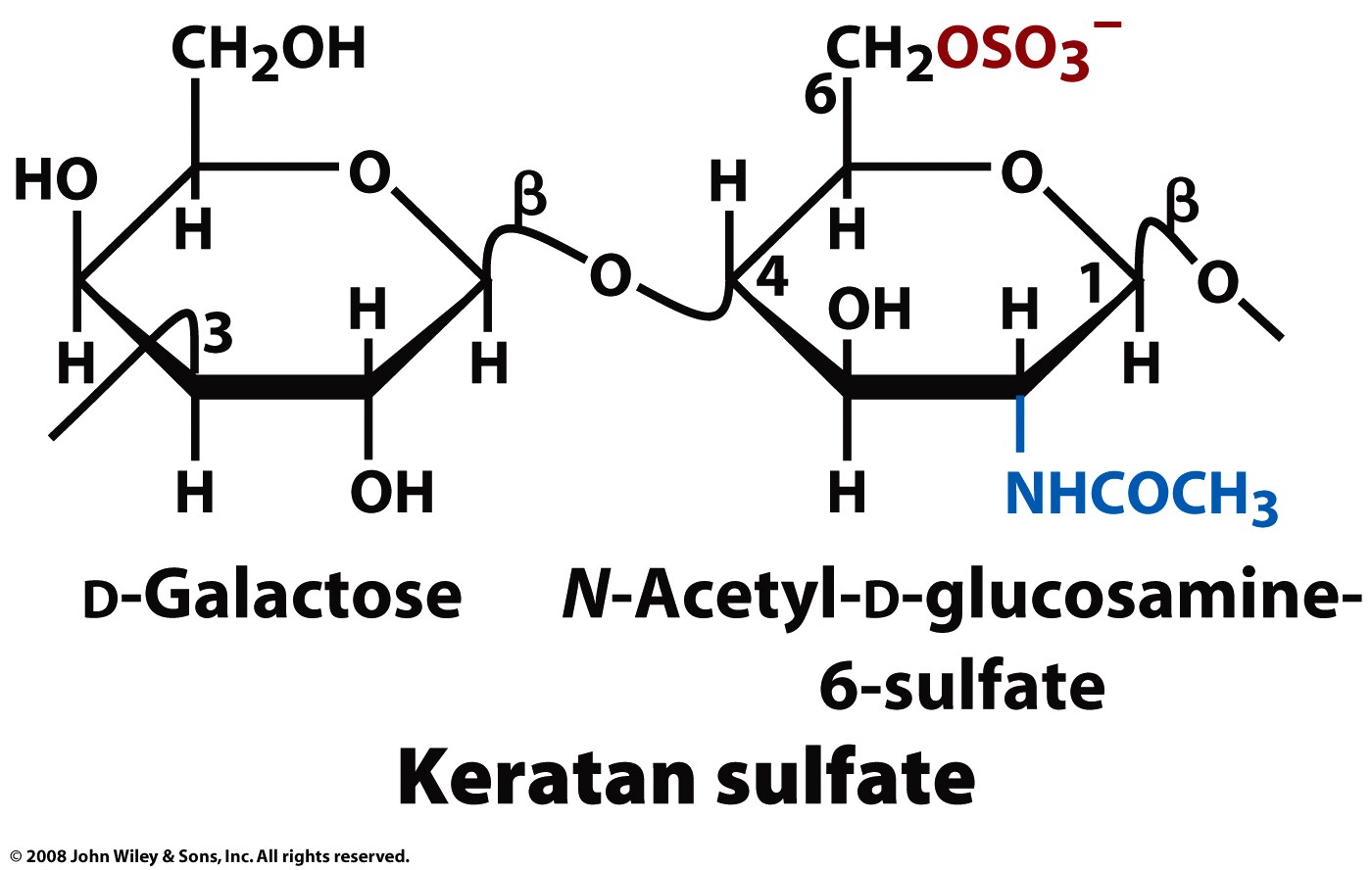 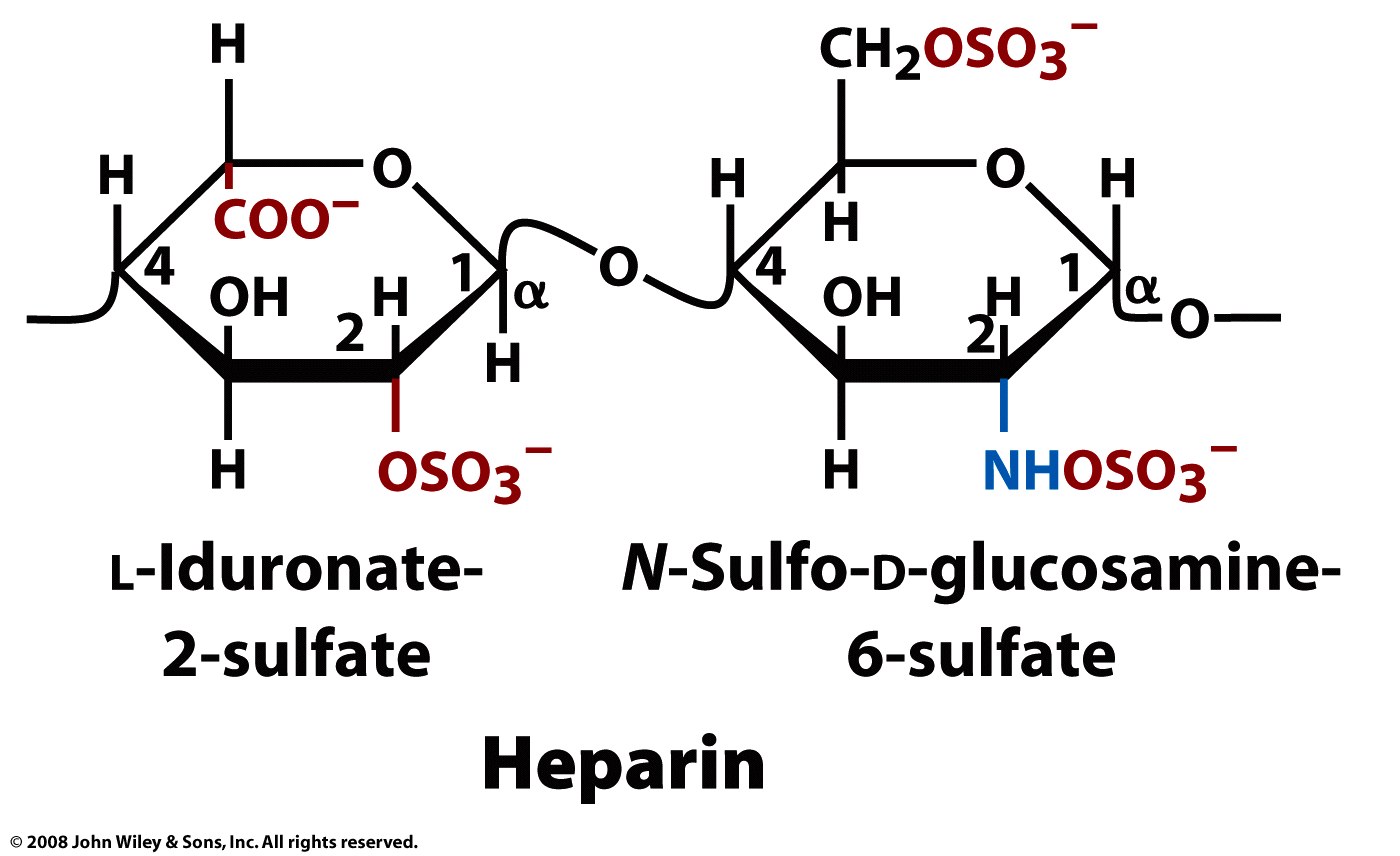 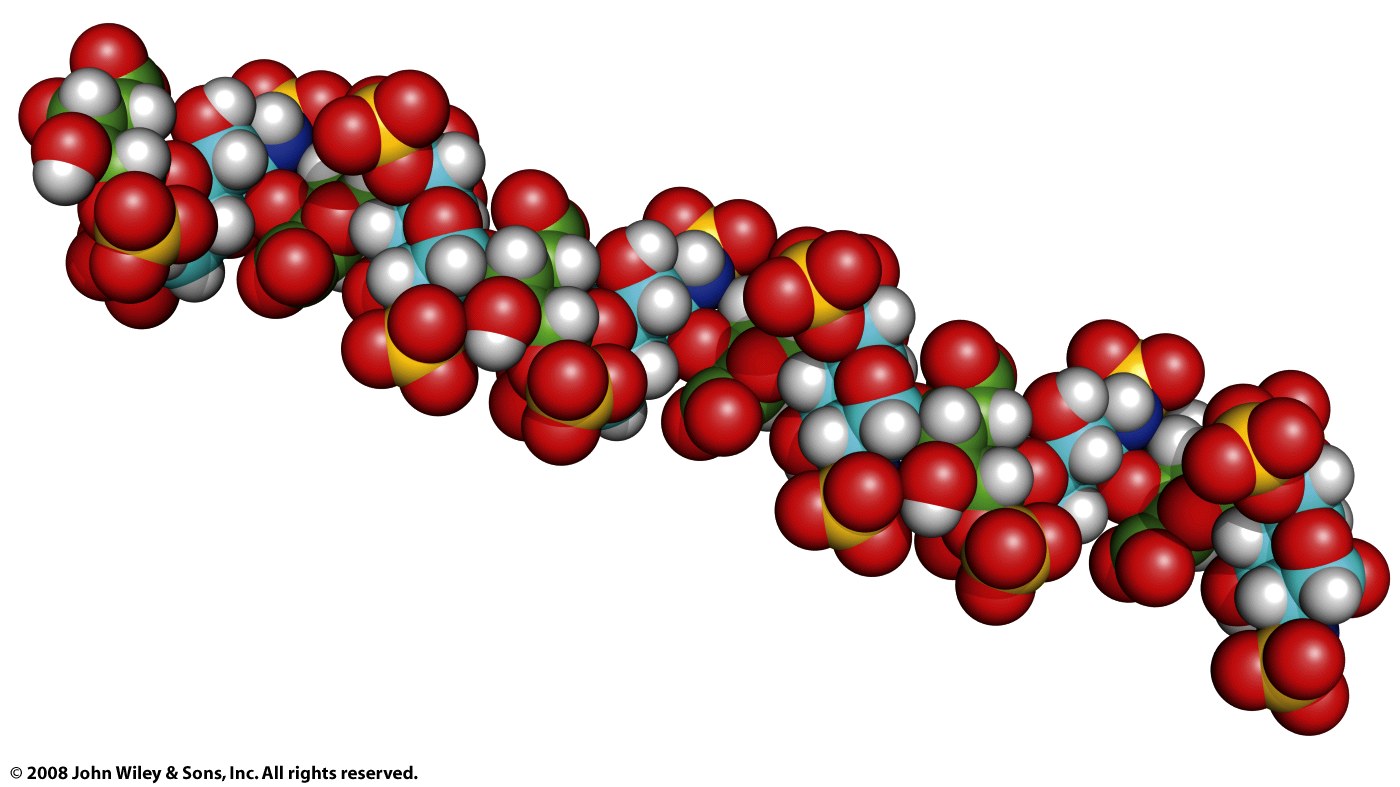 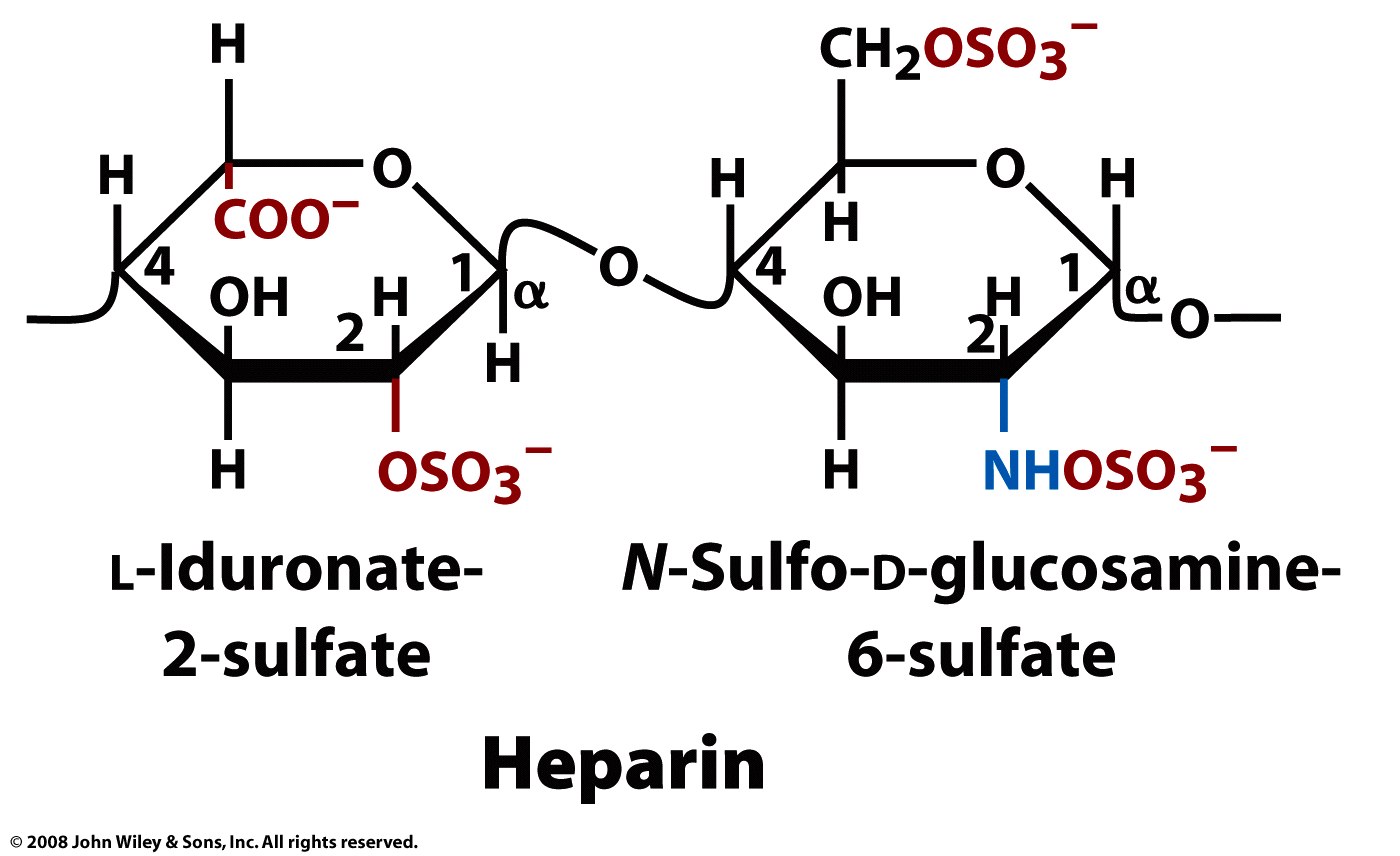 Figure 8-13
Pectins - are important components of plant cell walls, contain 1,4-linked α-D-galactosyluronic acids interspersed by rhamnoses. 
Rhamnose - methyl-pentose (a 6-deoxy-hexose), is contained in pectins.
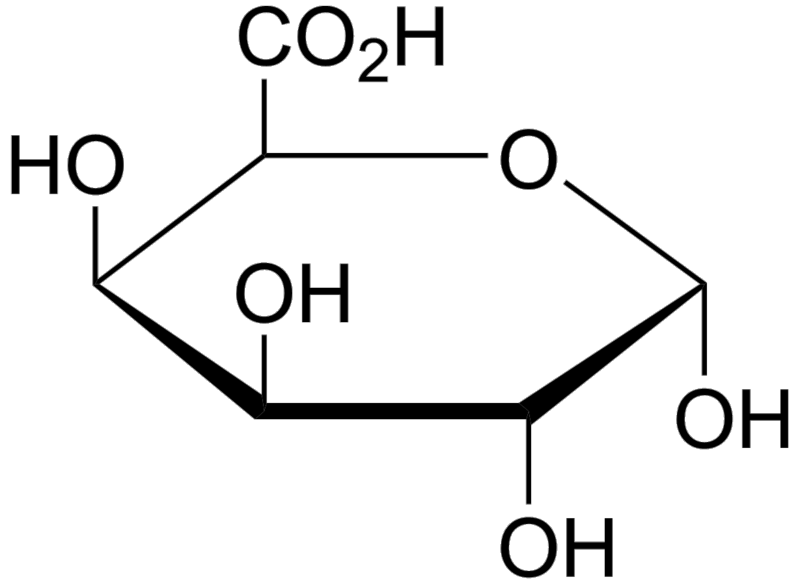 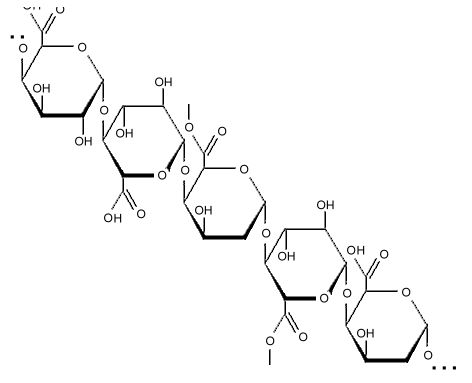 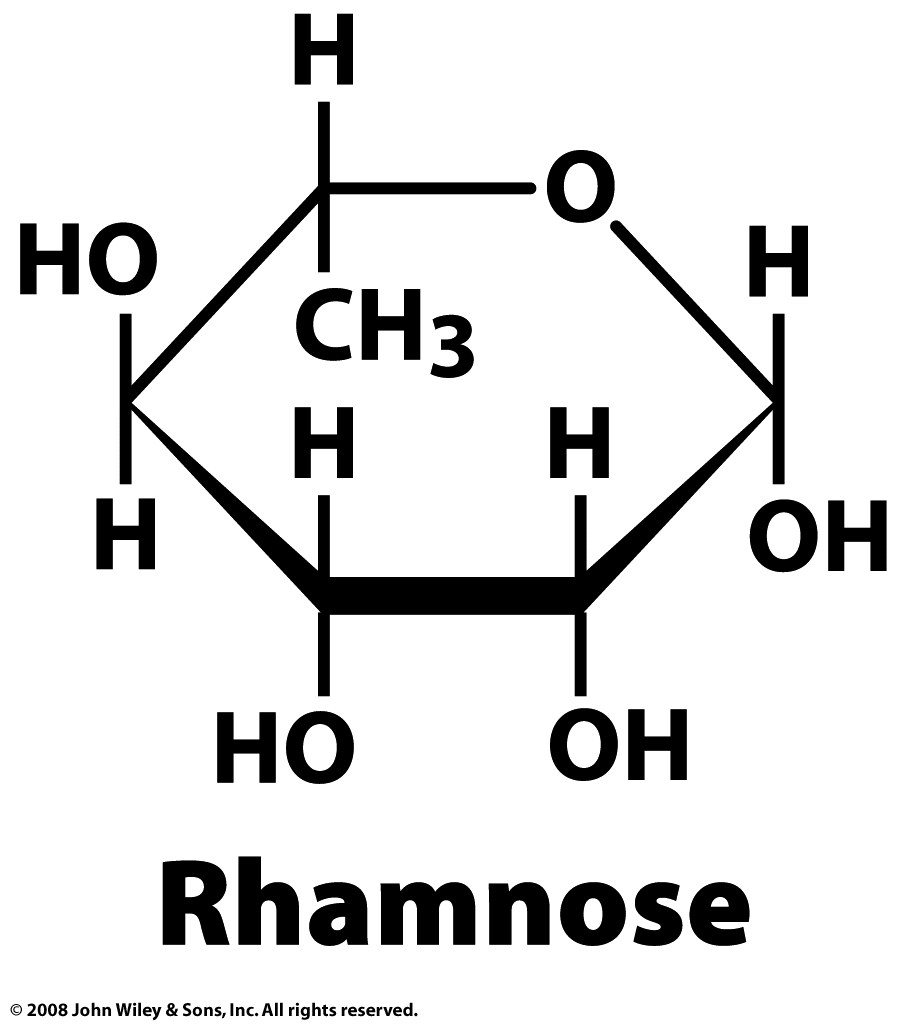